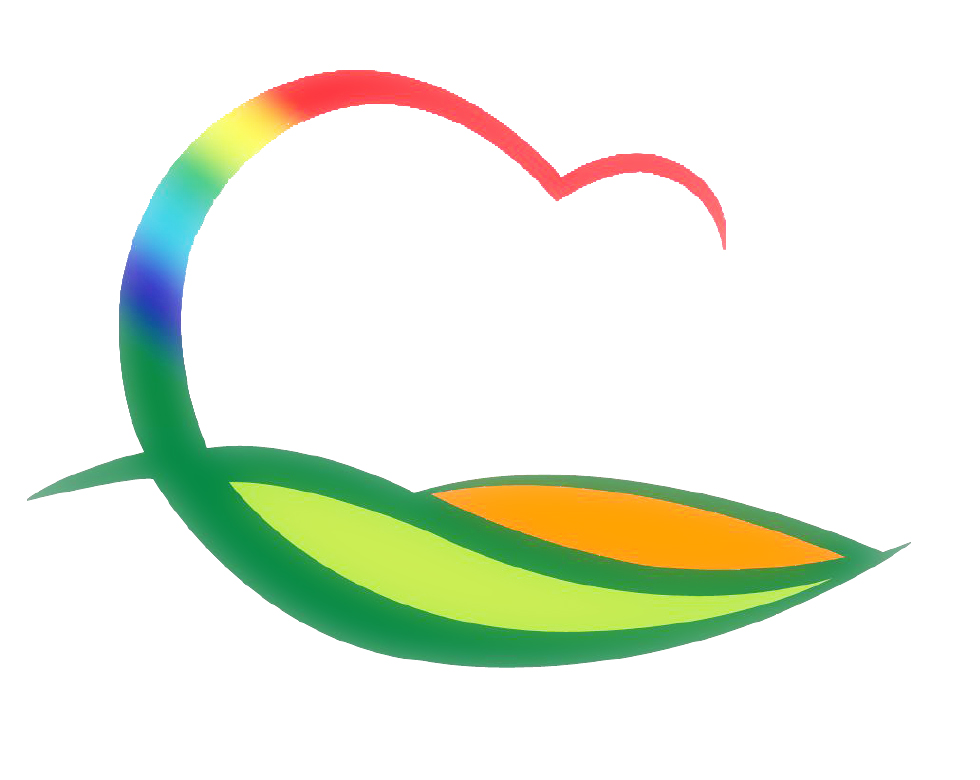 민  원  과
4-1 지적공부 정리 및 등기촉탁
12. 09.(월)~12.13(금)  / 500필지
내  용 : 서송원 지구 다목적 농촌용수개발사업 준공에 따른 
               지적공부 정리 및 등기촉탁
4-2. 2020년 개별공시지가 대상지 조사
12. 09.(월) ~ 12. 13.(금) / 55,000필지
지적공부에 등록된 전 필지 조사
4-3. 2020년 지적재조사사업 토지소유자 동의서 징구
12. 09.(월) ~ 12. 13.(금) / 학산면 황산지구 / 1,073필지
토지소유자 동의서 징구
4-4. 도로명주소 홍보용 우편함 제작 및 설치
12. 09.(월) ~ 12. 13.(금) / 관내 단독주택  / 14,680개
홍보용 우편함 보급으로 도로명주소 조기정착